移動城堡 旅行文學
班級：113 姓名：彭子喬 座號：31
目錄
1 旅行的定義
2 旅行文學作家介紹
3 學習單
4 崎頂踏查
5 電影心得-不思議幸福列車
6 我的微旅行
7 心得與省思
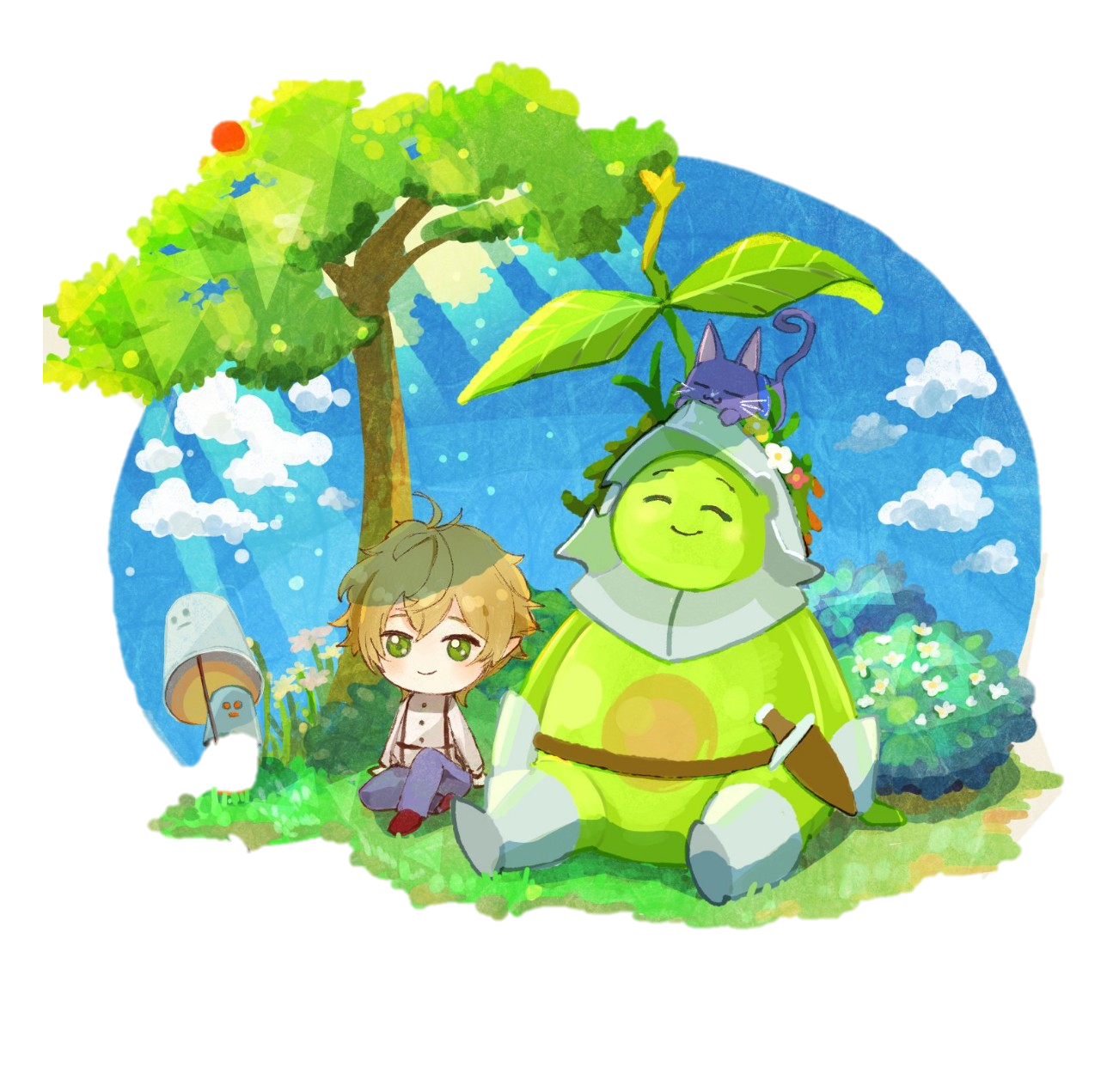 旅行的定義
遠離熟悉的場所，

掙脫現實的枷鎖。
旅行文學作家：王盛弘
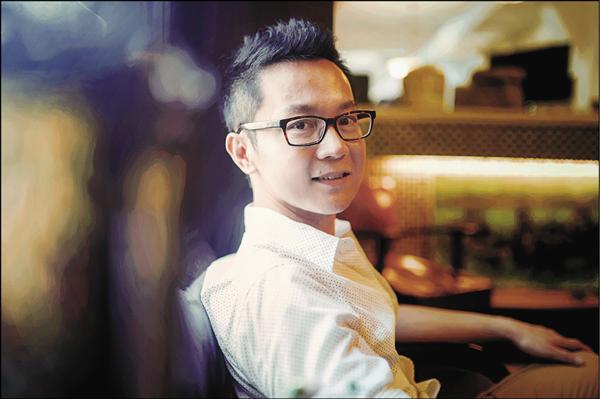 出生於彰化縣和美鎮。
自幼喜愛寫作、繪畫，以成為畫家或老師為志願。
退伍後開始長期在臺北地區媒體相關事業工作，並曾經以副刊編輯獲得金鼎獎。
性好文學、藝術與植物，愛好觀察社會萬象，有興趣探索大自然奧祕，賦予並結合人文意義。
資料來源 https://udn.com/upf/newmedia/2017_data/paranoid/wang.html
作家旅行信念
王盛弘認為旅行的意義，是因為不旅行才能突顯出來的。時間是一條直線，而平常生活是不變的，從哪裡有一個入口可以進去享受一小段超現實時光，我想就是旅行。
資料來源 https://zh.wikipedia.org/wiki/%E7%8E%8B%E7%9B%9B%E5%BC%98
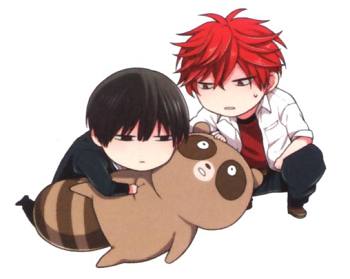 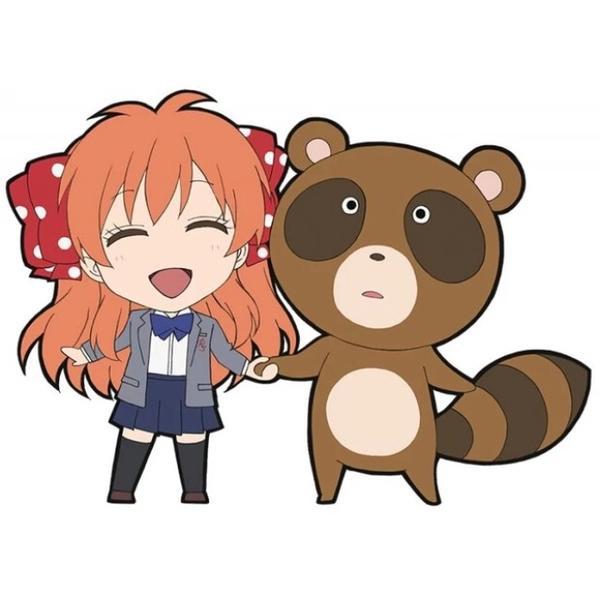 旅遊文學作品
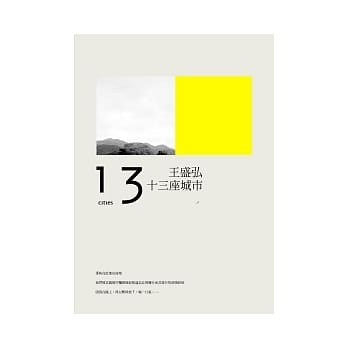 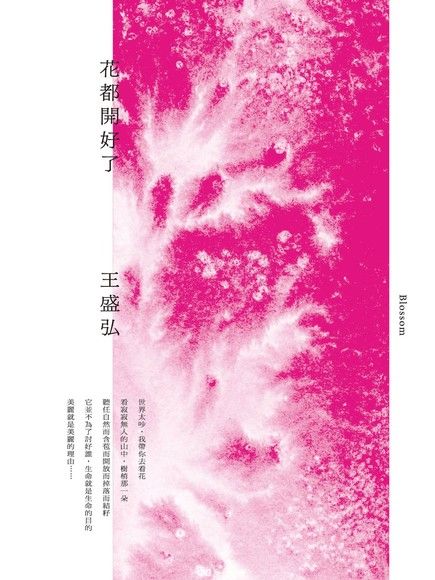 書中有花草樹木，有旅途中的風景與人物。
幾篇以日本旅遊散文，巧妙運用日本妖怪歷史，將人物妖化，或讓生物人化，讓旅遊添幾分魔幻想像。
敘述作者在歐洲的旅遊見聞與種種遭遇。
花都開好了
十三座城市
圖源 https://www.books.com.tw/products/0010757201?sloc=maihttps://sail957.pixnet.net/blog/post/462509411n
作品-學習單
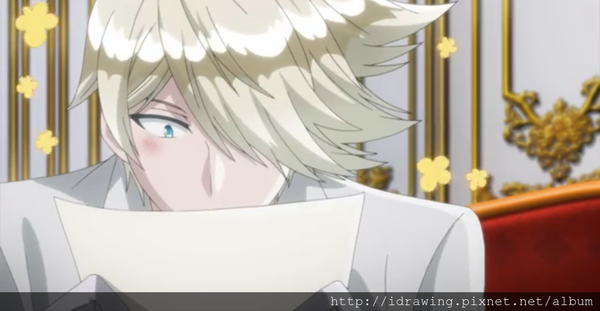 worksheet
<像我這樣一名觀光客>
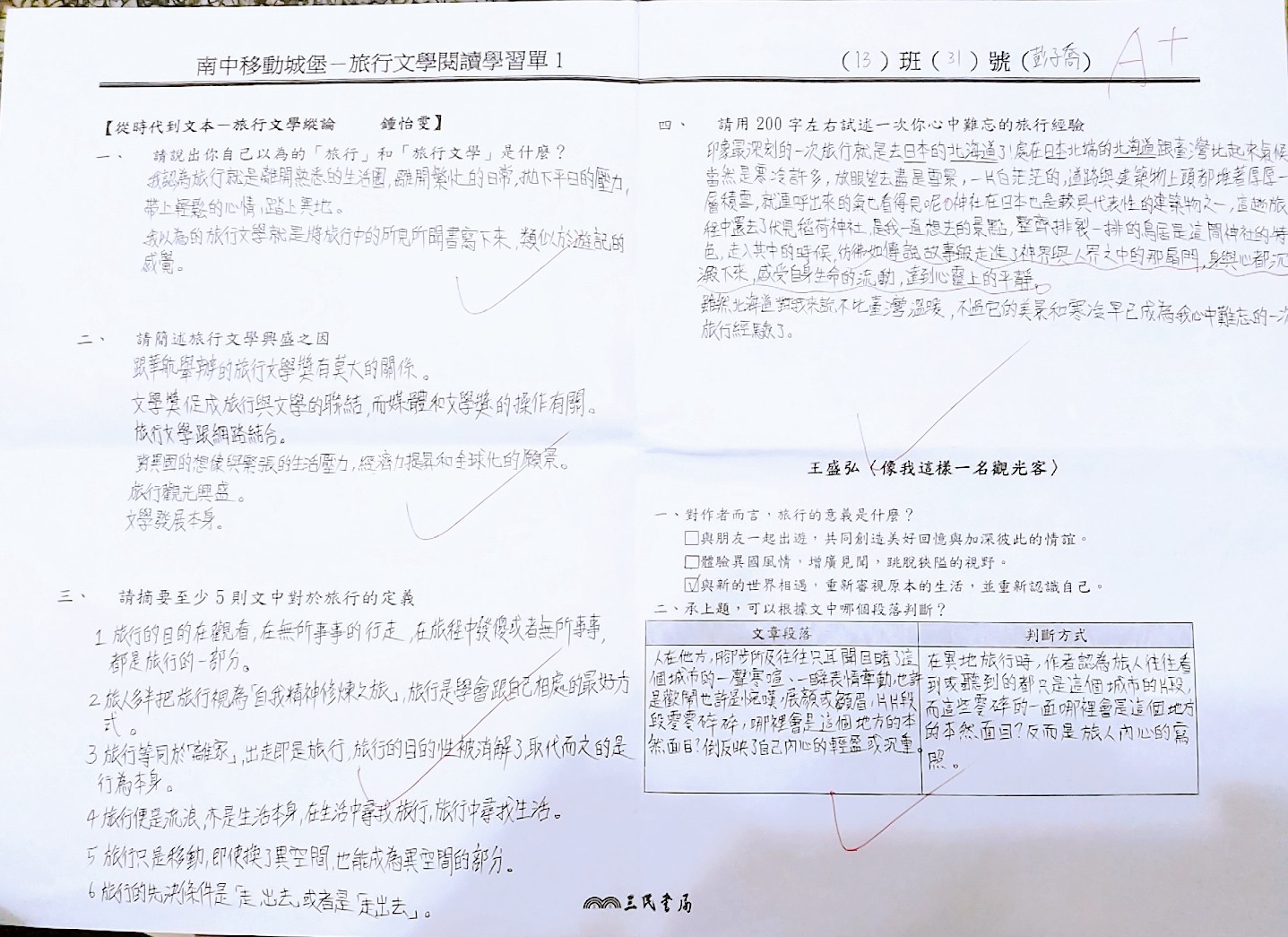 作者透過旅行中種種細節的書寫，展現他獨特的生活品味。
王盛弘
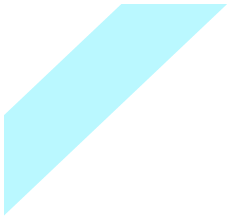 <飽 死>
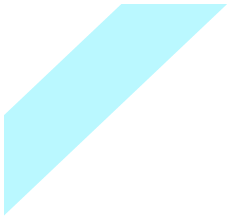 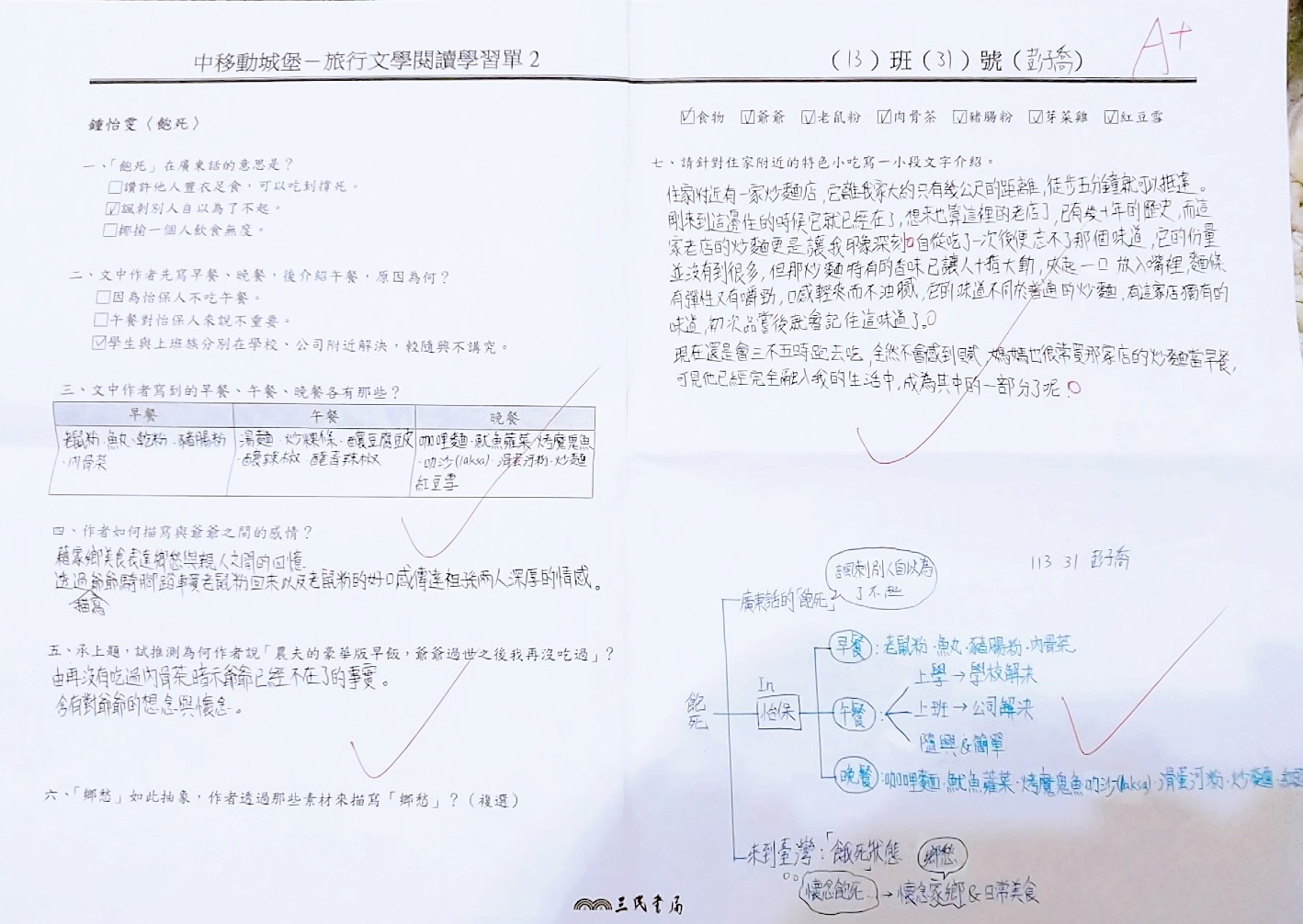 描述許多作者家鄉怡保的小吃，藉食物傳達鄉愁與親人間的回憶以及童年。
鍾怡雯
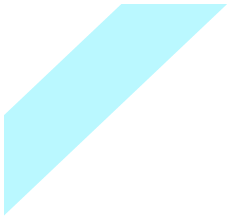 <一座安靜的城市>
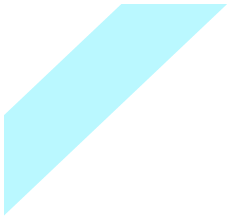 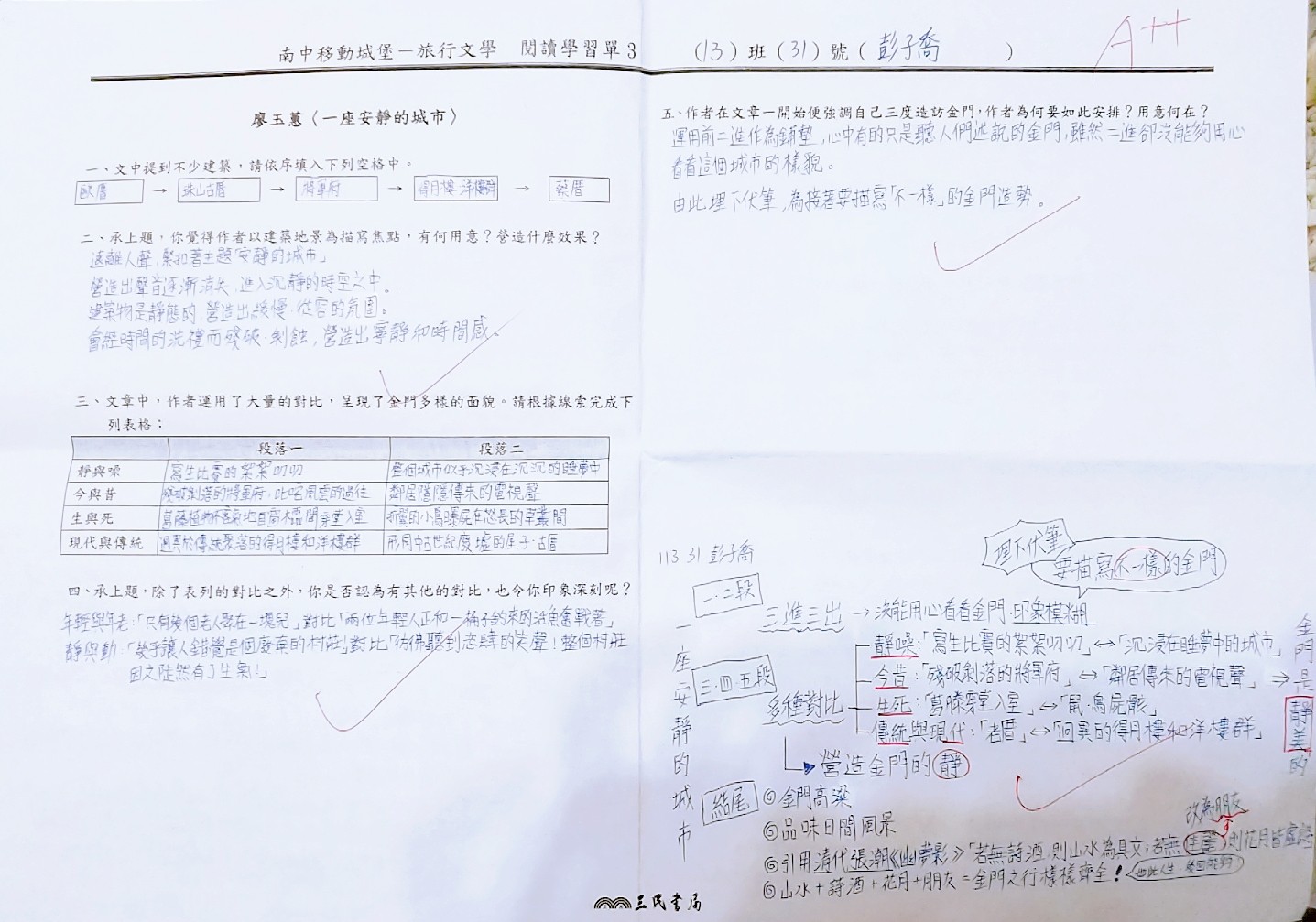 作者運用諸多的對比，營造出金門的另一個形象──「靜」。
廖玉蕙
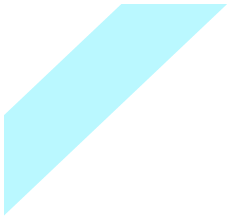 <惟山永恆>
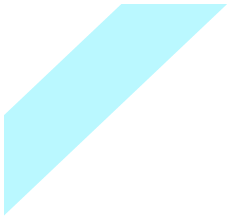 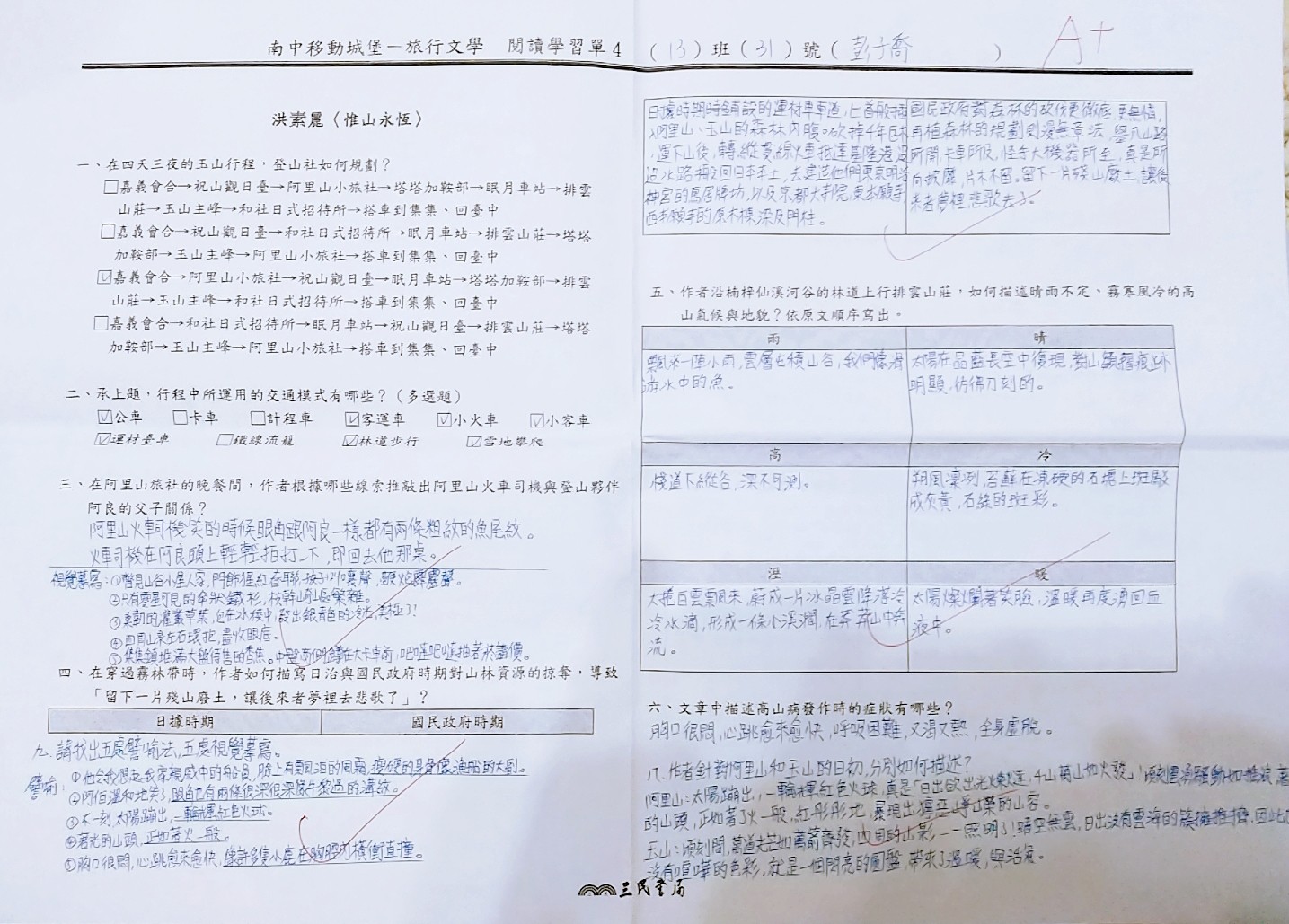 作者描寫了對生態的關切、對人情的體悟以及首登玉山的感動。
洪素麗
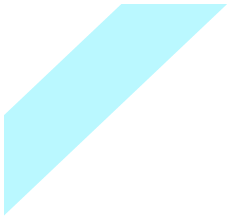 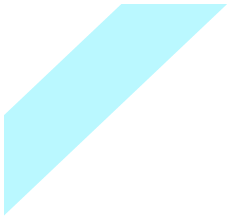 旅遊文學讀寫練習
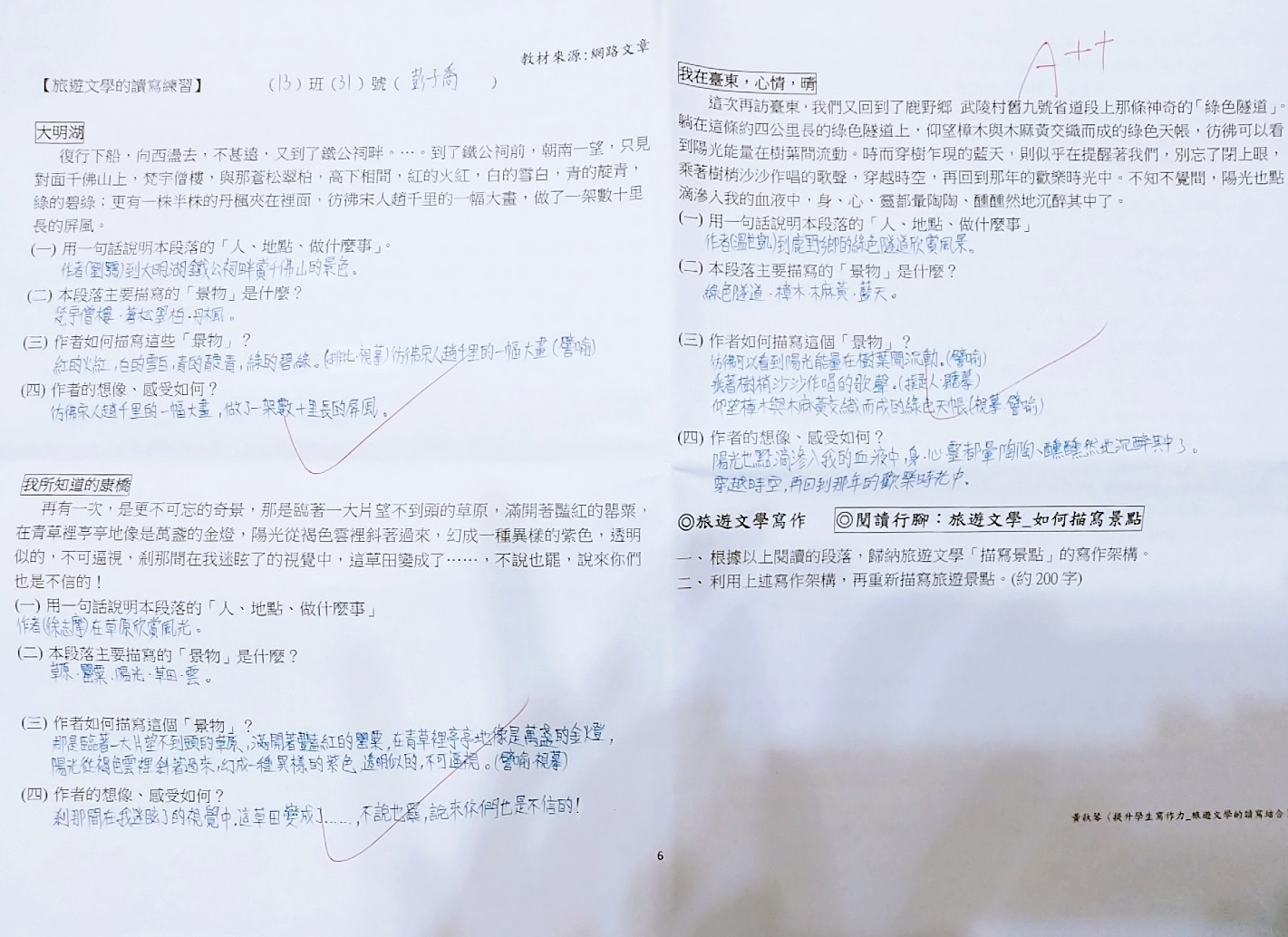 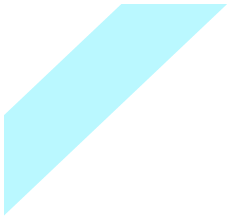 崎 頂 踏 查
班級:113
姓名:彭子喬
座號:31
圖源 https://m.duitang.com/blog/?id=507037904&belong_album=6802807
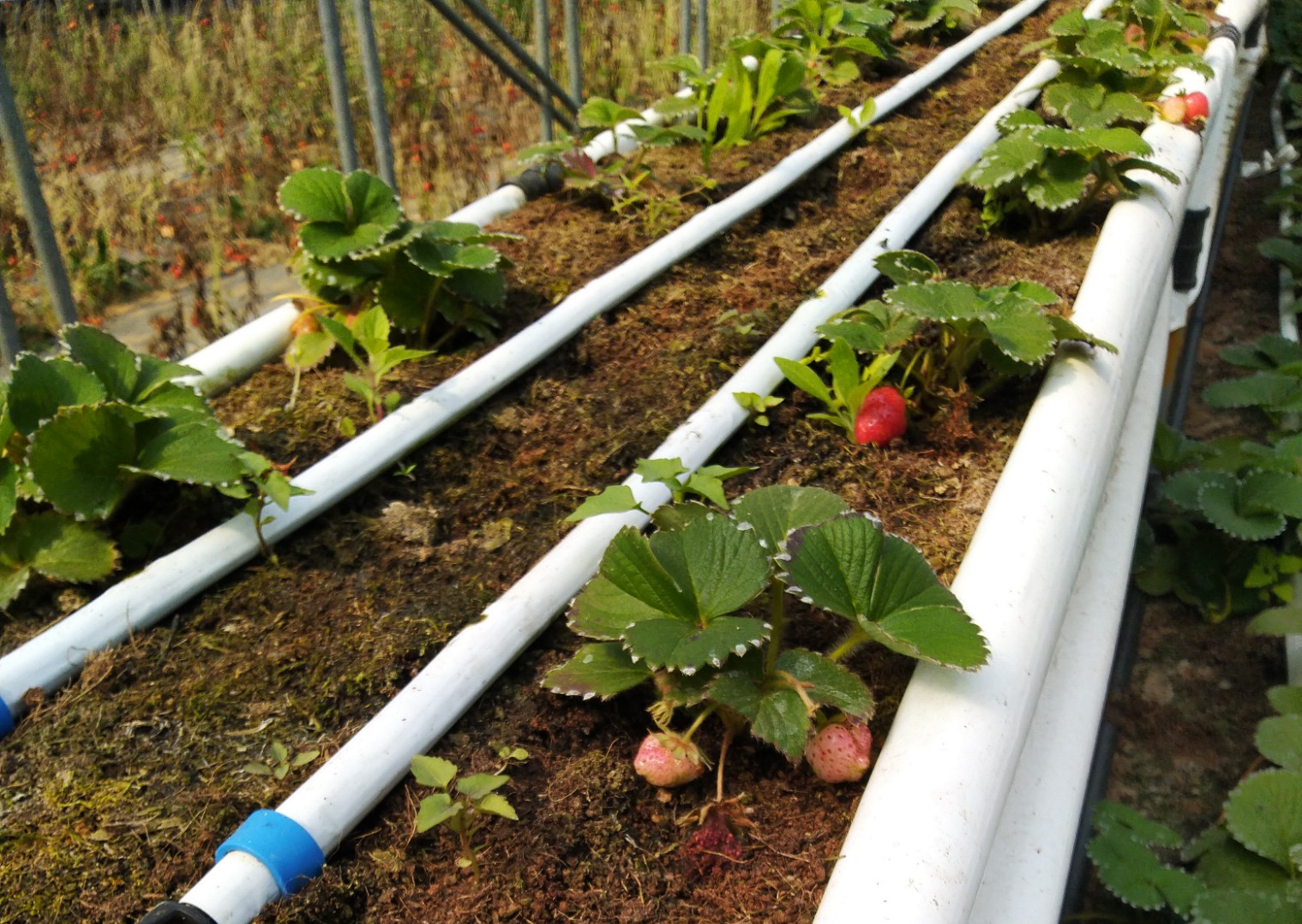 草 莓 園
很多草莓
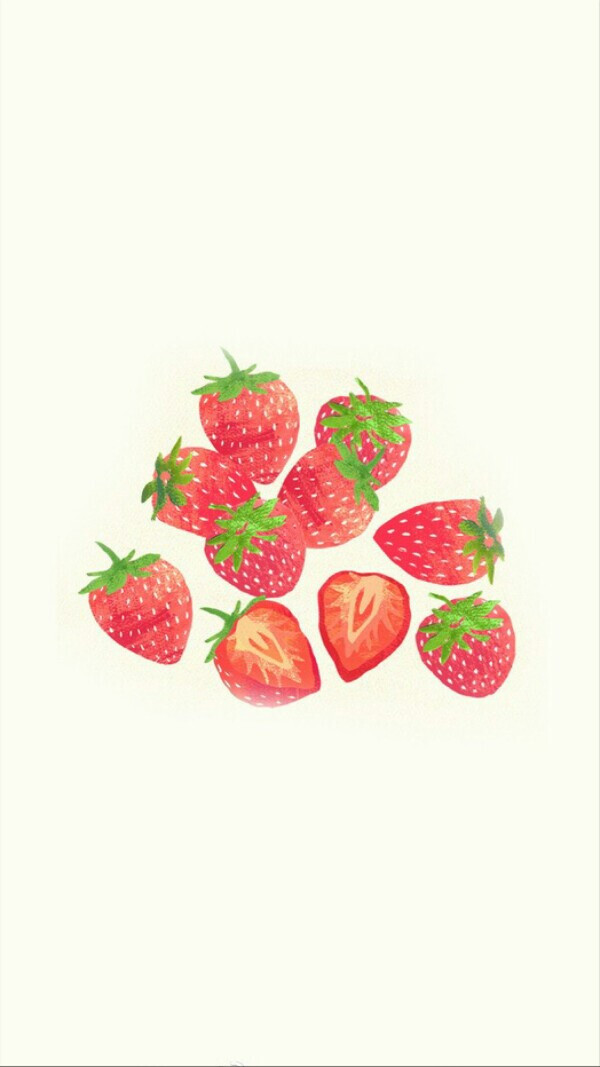 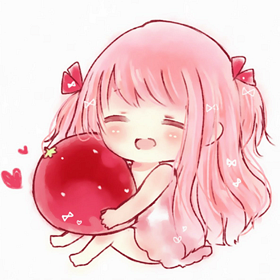 圖源 https://m.ewebweb.com/jjcf/32122.html
今天去了位於崎頂的草莓園，聽了講解後對於崎頂以及有機農業有了更進一步的認識和了解，這裡種植的都是有機作物，剛踩上裡面溫室的泥地時被嚇了一跳，有點訝異為何會這麼鬆軟，後來聽了老師解說後才了解，因為是有機的，泥土裡都會有蟲鑽動，自然會比用農藥種植的泥地來的更鬆軟，這裡到處飛的小蟲子也都是有機的證明呢!
雖然我沒有去採草莓來吃，不過有些長的很大一顆，顏色又比其他的都來的鮮豔，都還要紅，光用看的就可以知道大概會很好吃!這就是所謂的賣相佳吧XD
我拍的這張是溫室的圖，可能跟天氣以及我穿長褲長袖有關吧，真的是熱到不行!
這應該會成為愉快又難得的回憶。
草 莓 園
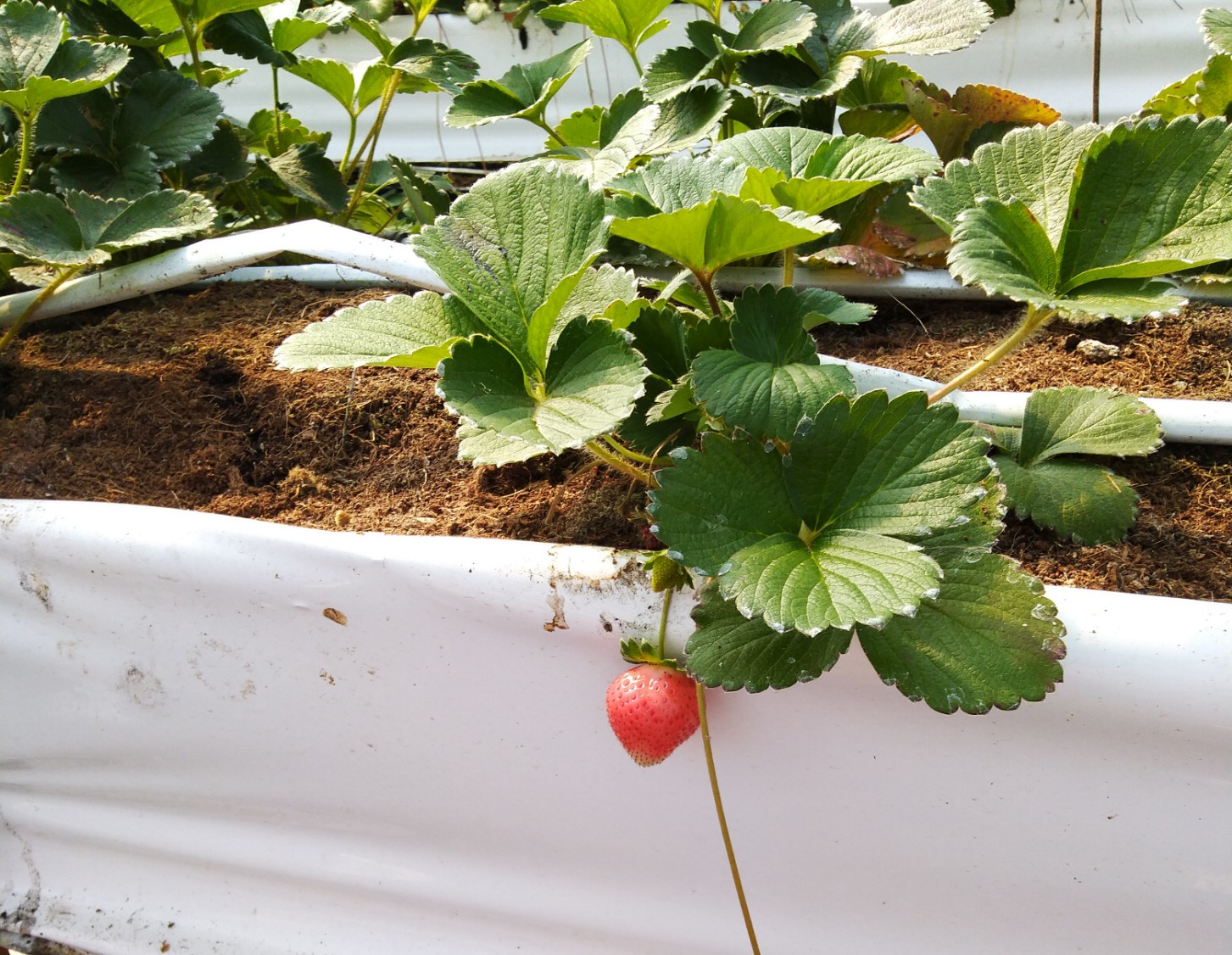 崎 頂 車 站
接著去了崎頂車站，可惜的是因為時間的關係所以並沒有在此停留太多的時間，我曾經來過這裡幾次，不過在下午這個時間點來還是第一次，午後的陽光讓這裡多添了幾分慵懶的氣息，連時間的流動似乎也在不知不覺中變慢，亦或是停止了。
自從電影「你的名字」上映後，崎頂車站長長的樓梯就成為了一個名場景呢!許多情侶都會來這邊拍照作紀念。
崎頂車站是個悠閒的好地方，印著「崎頂車站」四個字的大站牌也會一直在這裡目送著離去的人，迎接著歸來的人，以及到來的異鄉人。
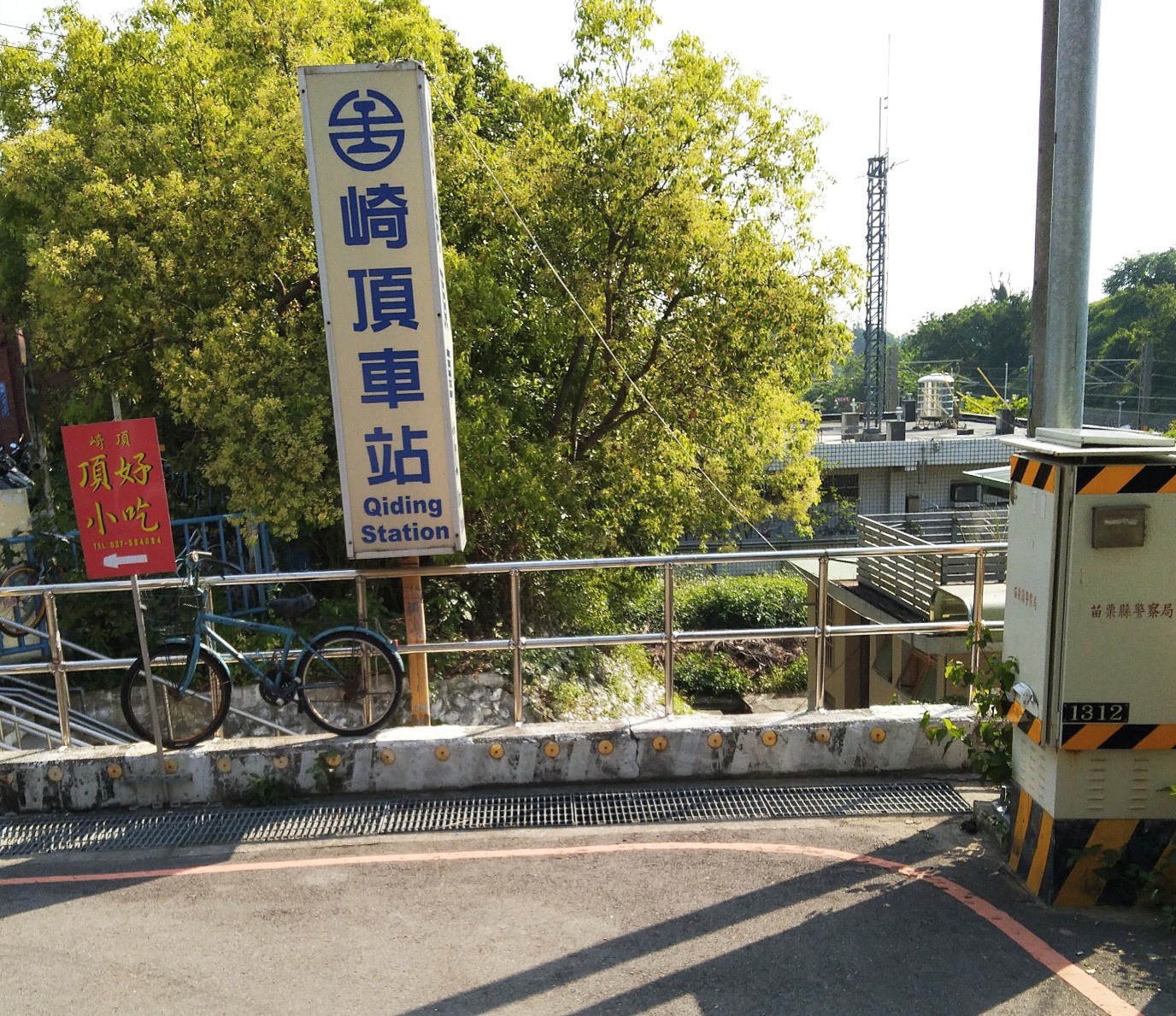 電影心得-不思議列車
-旅行の贈りもの－－0：00発-
113 31 彭子喬
圖源 https://home.gamer.com.tw/creationDetail.php?sn=3036506
電影心得 –不思議列車
心得：
電影中出現的「風町」，就像詩人陶淵明心中的「桃花源」一樣，那裡的人們樸實無華且知足，與都市繁忙的生活不同，彷彿與世隔絕一般。
在那裡，好像就能暫時忘卻煩惱，放慢步調享受人生，也能夠多一些人與人之間交流的機會。
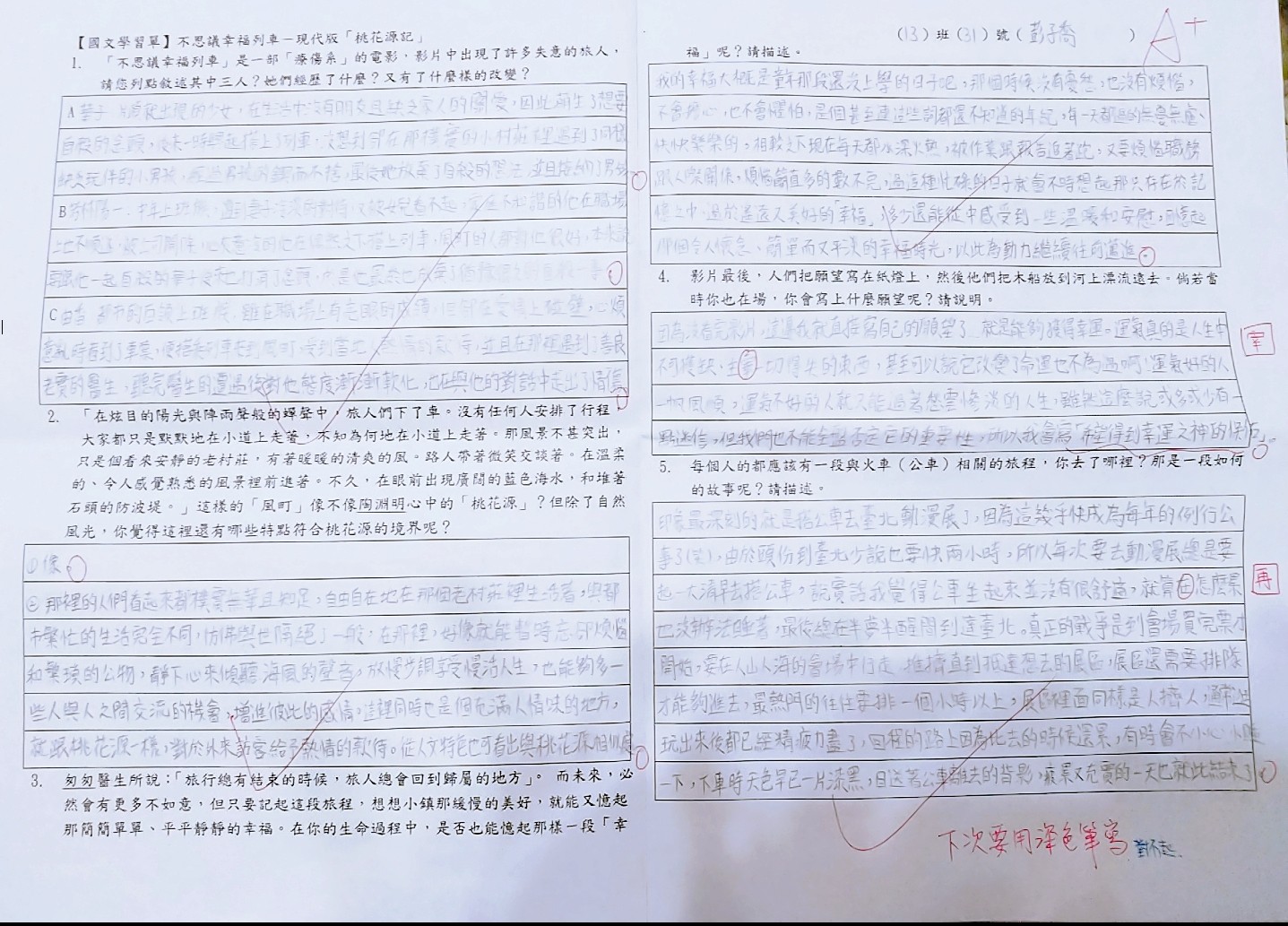 圖源 https://gnn.gamer.com.tw/detail.php?sn=197360
我的微旅行
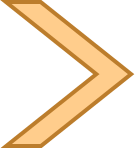 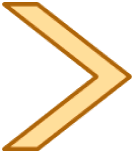 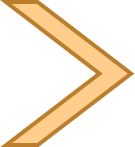 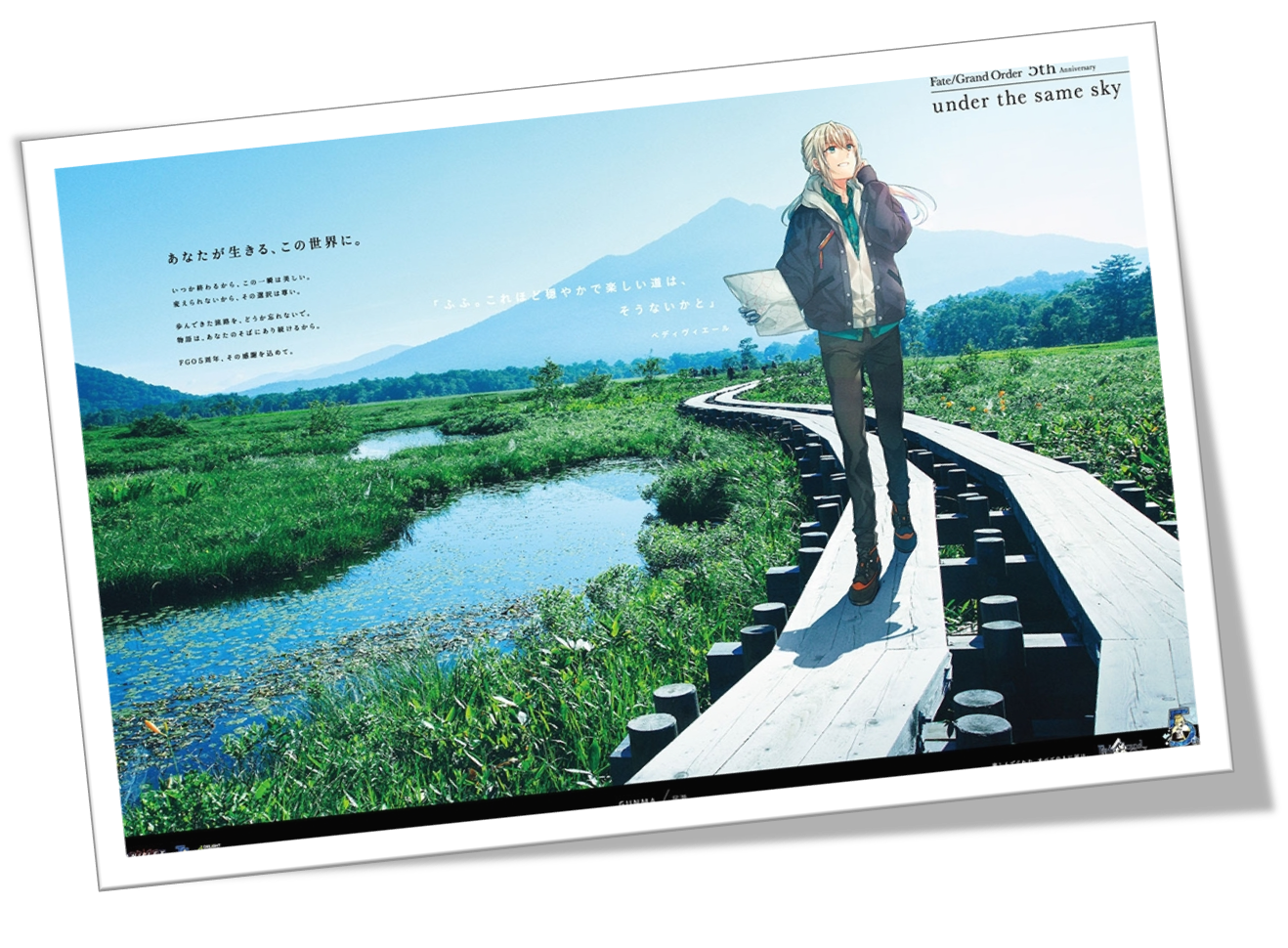 The trip of daylily
113 31 彭子喬
圖源 http://www.chncomic.com/info/201608/40707.html
我的微旅行The trip of daylily
規劃圖
日期:2020/5/31
路程:頭份→鹽水→新營(高速公路)
景點介紹:
新營
新營火車站
新營糖廠
新營文化中心
鹽水
鹽水武廟
鹽水八角樓
鹽水天主堂
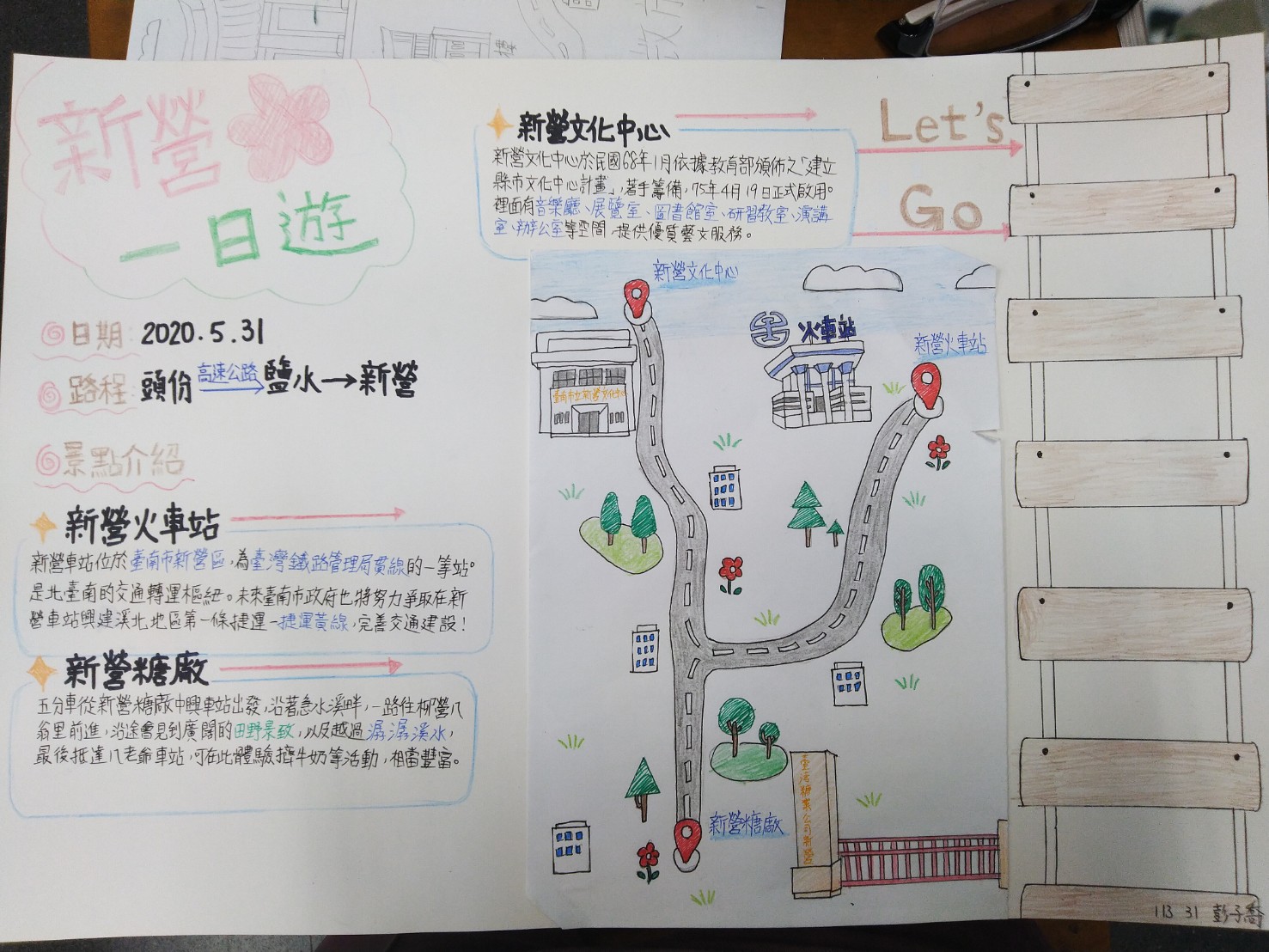 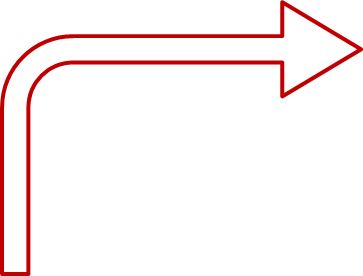 我的微旅行The trip of daylily
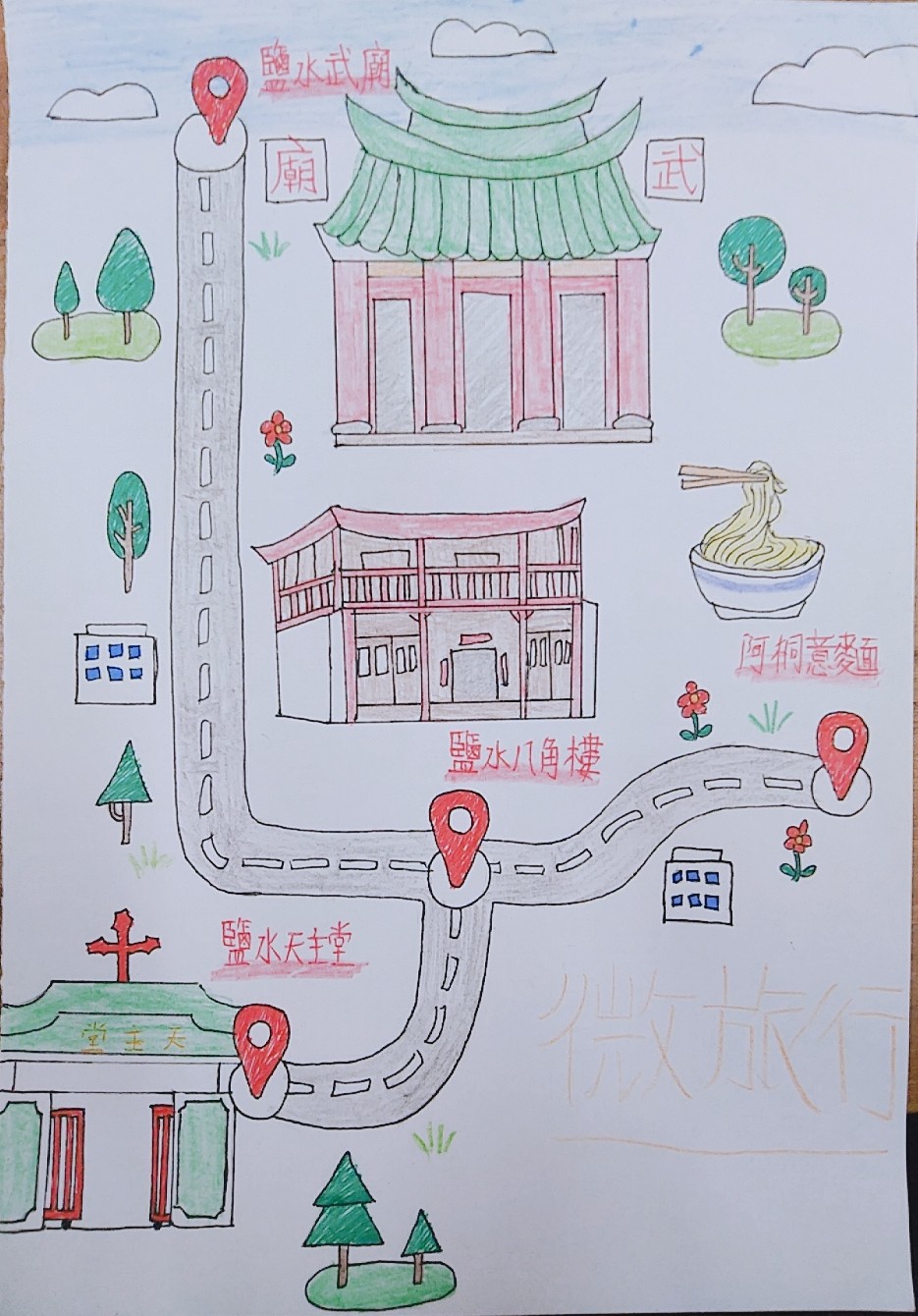 日期:2020/5/31
路程:頭份→鹽水→新營(高速公路)
景點介紹:
新營
新營火車站
新營糖廠
新營文化中心
鹽水
鹽水武廟
鹽水八角樓
鹽水天主堂
規劃圖
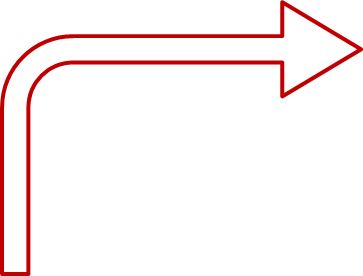 我的微旅行The trip of daylily
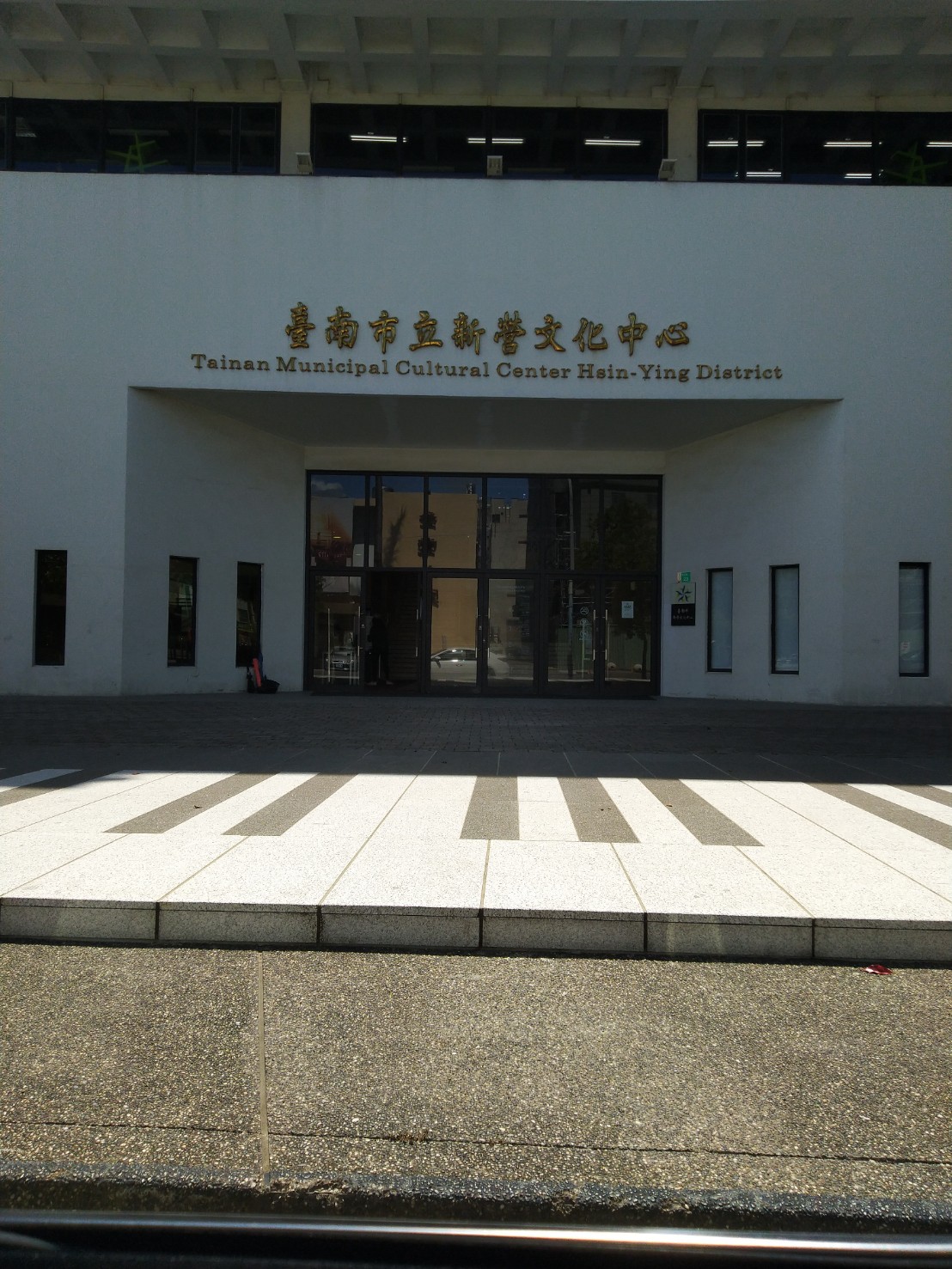 新營文化中心
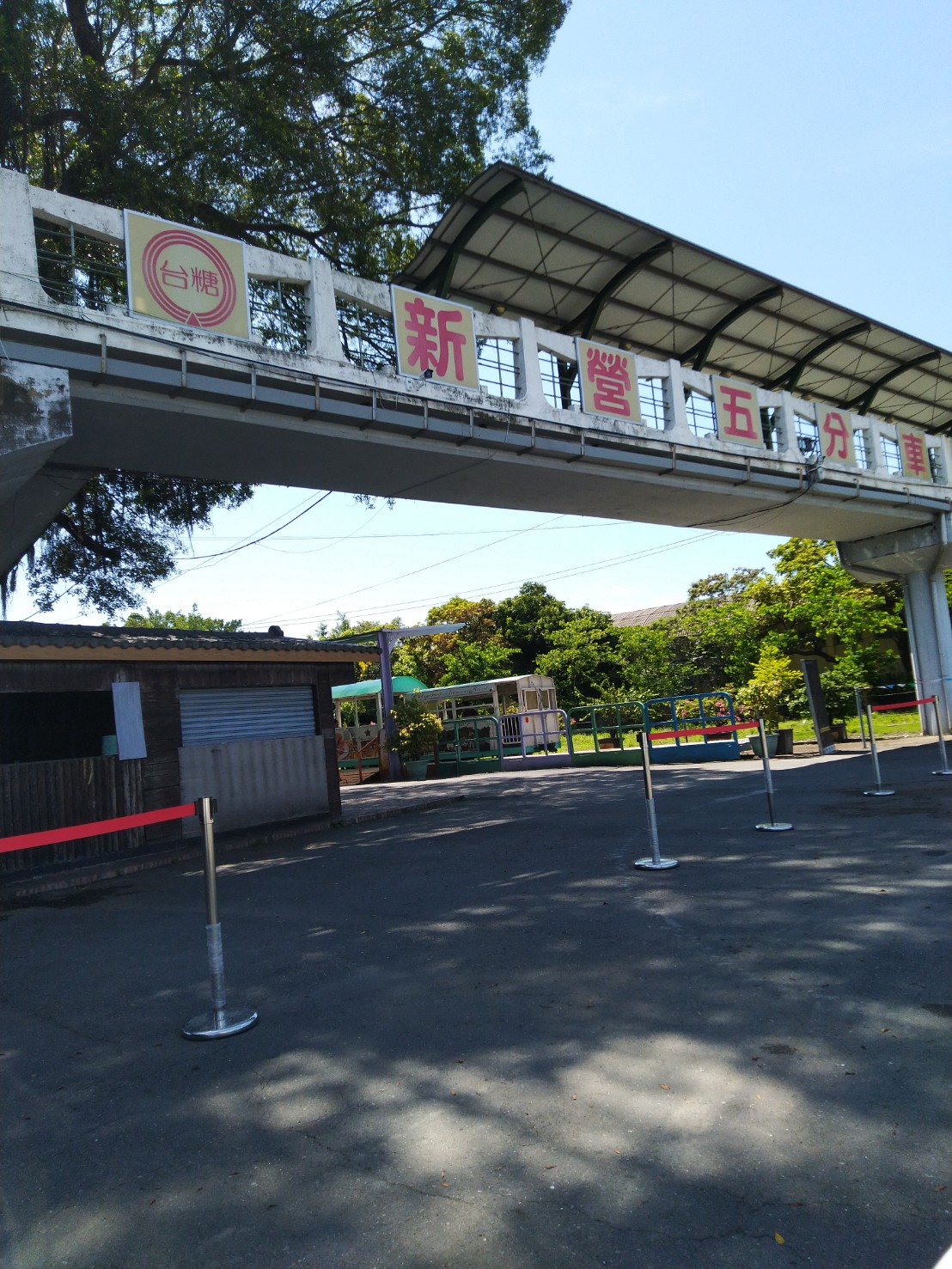 新營車站
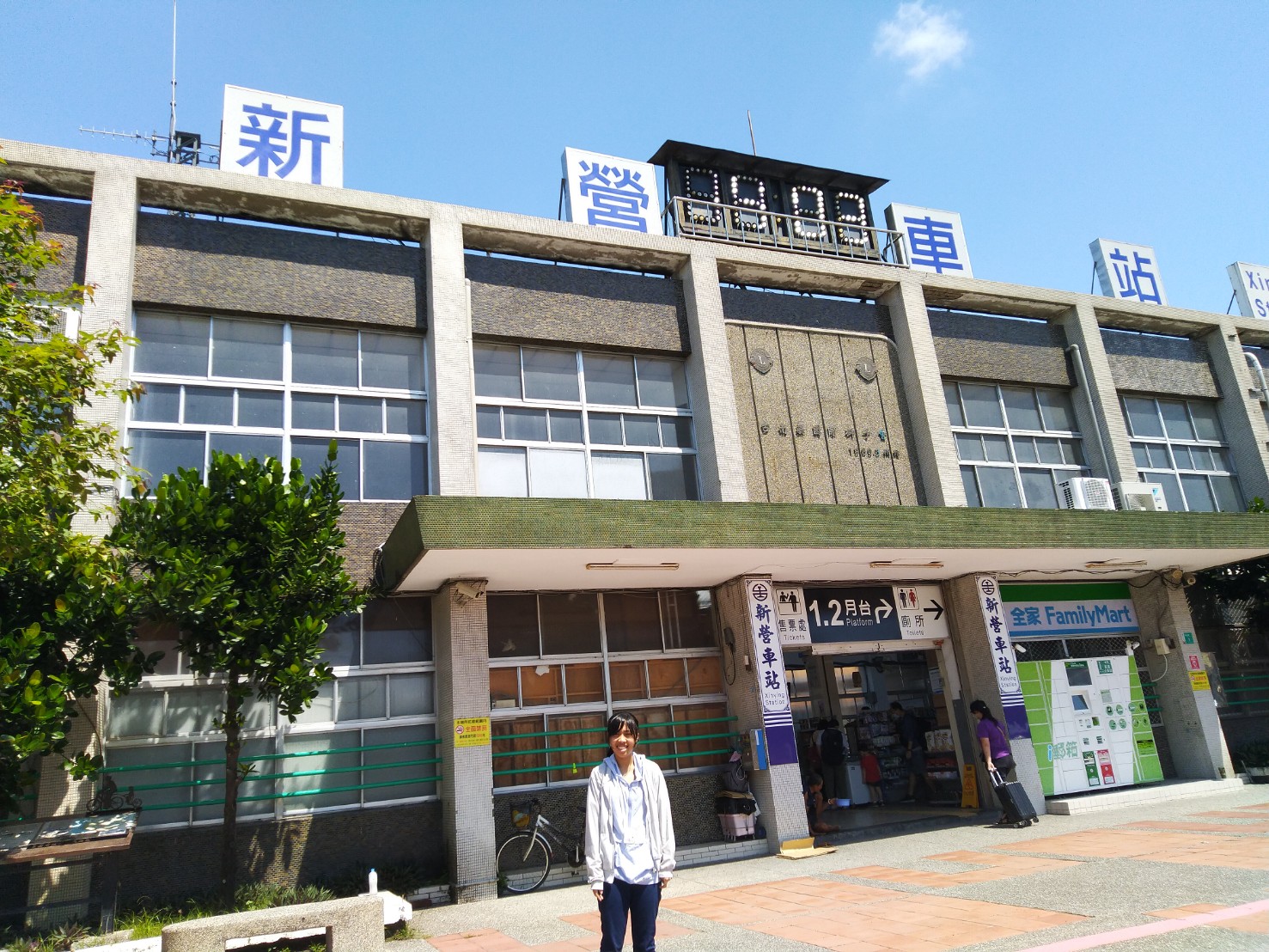 新營糖廠
我的微旅行The trip of daylily
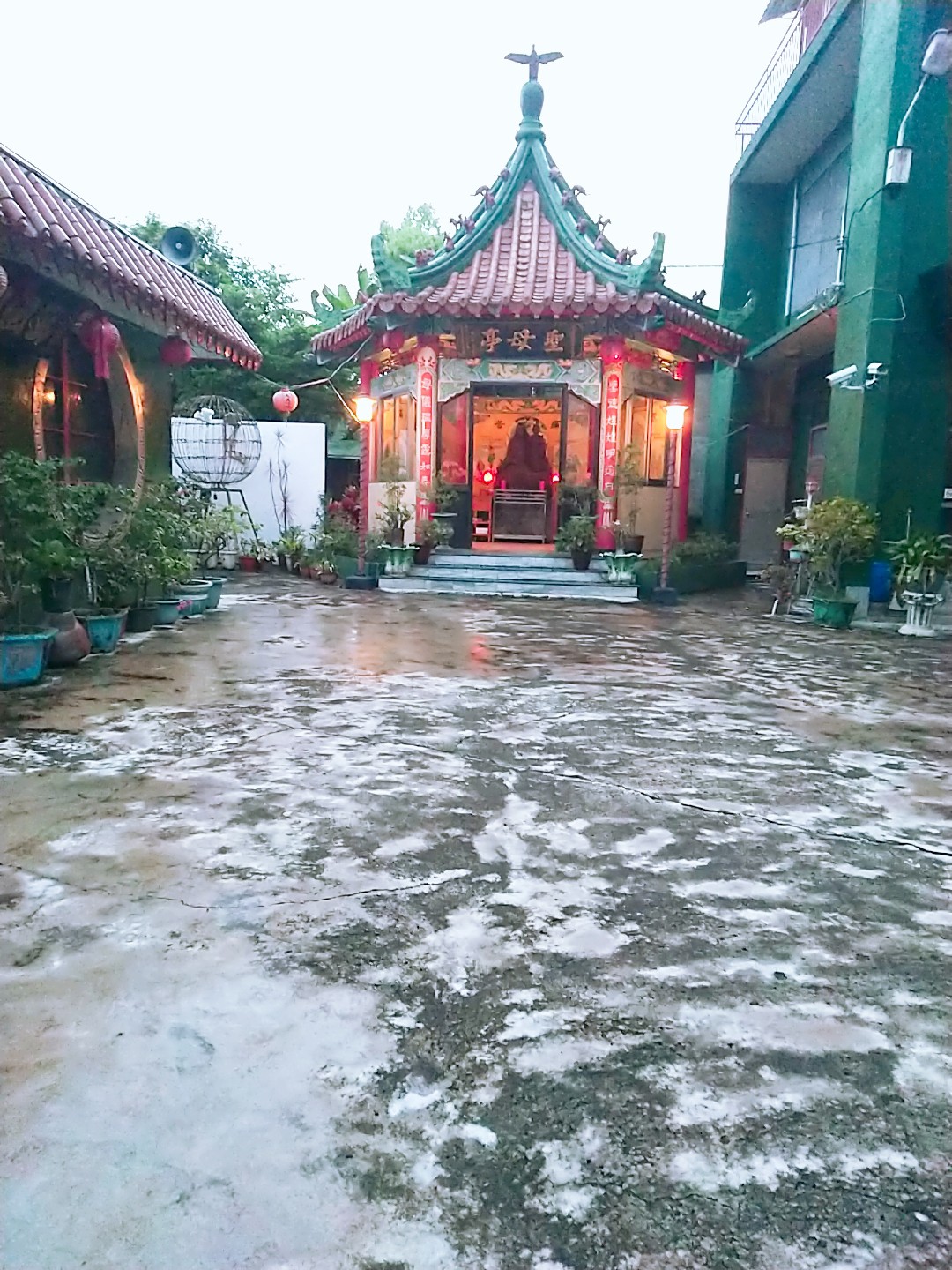 鹽水(月港)武廟
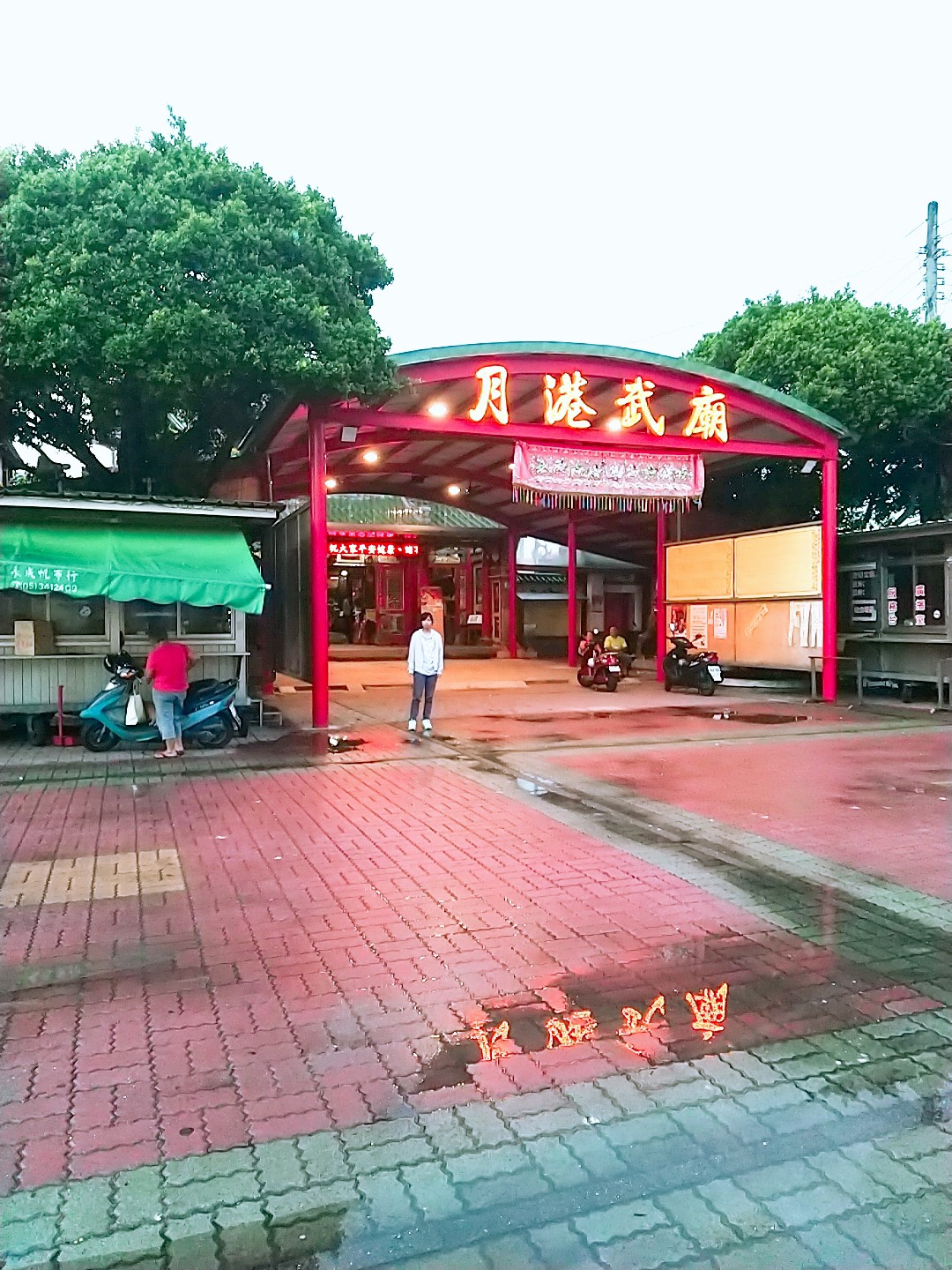 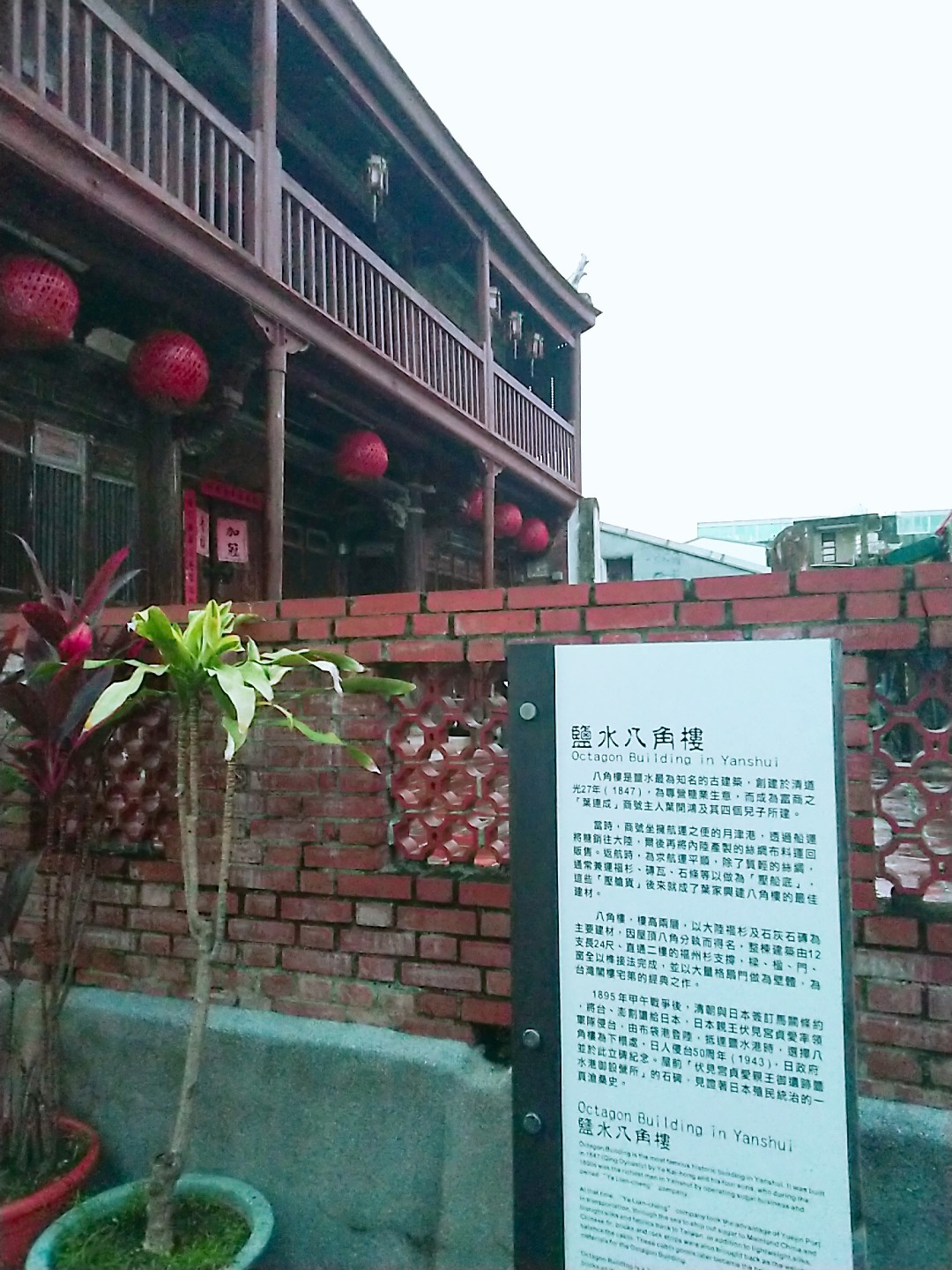 鹽水天主堂
鹽水八角樓
臺南素有「臺灣歷史文化古都」與「美食之都的稱號，因為親戚家在新營以及候住過一段時間，臺南就像是第二個 家一樣熟悉，不過說到旅遊的方面其實也是懵懵懂懂，為了不愧對這個充斥著古蹟與美食的都市，決定利用假日再次踏上艷陽高照的臺南。
				
	在新營最印象深刻的是新營糖廠，可惜的是現在的糖廠已不如往昔輝煌，多半都已沒落了，變成單純的觀光景點，我對糖廠也只有「賣冰的地方」這種膚淺的印象，不過對於炎炎夏日到來的遊客而言，在糖廠買根冰棒吃真的是一件幸福的事！嘴裡冰冰涼涼又帶著甜味，算是夏日才能體會到的小確幸吧！

	接下來順道去了有名的鹽水，說到鹽水，第一個會想到的就是那裡赫赫有名的鹽水蜂炮了！每年都吸引許多觀光客前來一睹那壯觀的場面，連外國人都會前來共襄盛舉，身為臺灣人，當然也要親自來一次鹽水。
我的微旅行The trip of daylily
鹽水天主堂真的讓我大開眼界，外表看似是廟宇卻又叫做天主堂，天主堂內部也隨處可見中西合併的影子，整個教堂裡就是用中國宮廷式建築風格所建造的，我還是第一次見，本以為中西合併會很突兀，想不到竟然能如此自然的交融在一起又不失美感，令人驚嘆不已。

	可惜的是這次的旅程只有短短一天，無法放慢步調悠閒的探索每一個景點，只能說是走馬看花，走進去看一看，拍拍照片就離開了，像這樣趕行程趕著去下一個景點，說不定也是一種旅行的樂趣吧！

	回程的路上，透過車窗玻璃看著天色漸暗的街道，才有種旅程即將結束的實感，前方一盞盞的街燈彷彿引路人，指引著回家的路，我輕輕揮了揮手，告別兩個美麗的城鎮，踏上歸途。
我的微旅行The trip of daylily
心得與省思
113 31 彭子喬
圖源 https://read01.com/DG44dzM.html#.XtulpUUzZPY
心得與省思
一開始確實是在陰陽差錯下選擇了旅行文學，而且這也不是第一志願，所以抱著「名字聽起來還不錯，應該蠻有趣的。」這種心態來上了第一節課，很快地我就知道我錯了，老師毫不留情地說出了真相，這堂課就是要報告、寫學習單，會很忙碌但也會很充實。短短一句話直接讓我墮入地獄，全身像是被潑了一桶冷水，簡直不敢相信自己的耳朵。寫學習單姑且還算是得心應手，但是……報告！居然要報告！膽小如我竟然必須上臺報告！驚覺這個事實後只覺得眼前一片黑暗，看來將來的日子會很不好過了……。
雖然千百個不願意，但事已成定局，只好乖乖來上課。在課堂上讀了幾篇旅行文學的文章，也認識了幾位旅行文學作家，對我這種喜歡國文的人來說，自然是挺開心的，學習單也不困難，只要認真看完文章基本上都可以回答，文章讀得夠快就能在課堂上完成，省去了回家作業的問題。書裡選的文章都很有趣又富含著特別的意義及道理，也能學到閱讀的技巧，上了幾堂以後發現其實沒有之前想像的那麼痛苦，意外的適合我，只要扣掉那個報告的話……。
心得與省思
第一次的上臺報告是介紹旅行文學作家，總而言之還是鼓起勇氣站了上去，因為過度緊張導致完全不知道自己在說什麼，好在最後順利過關了。報告完後整個人都鬆了一口氣，心中的大石總算是放下了，除了安心外還有一點小小的成就感，我做到了！雖然比其他人差，雖然不完美，但是我做到了！

	就這樣一個禮拜接一個禮拜過去，不知不覺就到了學期末，這堂選修課也來到了尾聲，回想過去的那幾節課，真的就如老師所言，它給了我滿滿的收穫，不只是那一張張的學習單和投影片，還有一些是沒有實體、看不見的，有勇氣、有挫折，有成就感也有成長。

	旅行文學真的讓我學到了很多東西，它讓我充實自我，並且重新認識自己，我想沒上過這堂課的人大概是無法體會的吧！
圖源 https://kknews.cc/comic/z38bqa.html
謝 謝 觀 賞
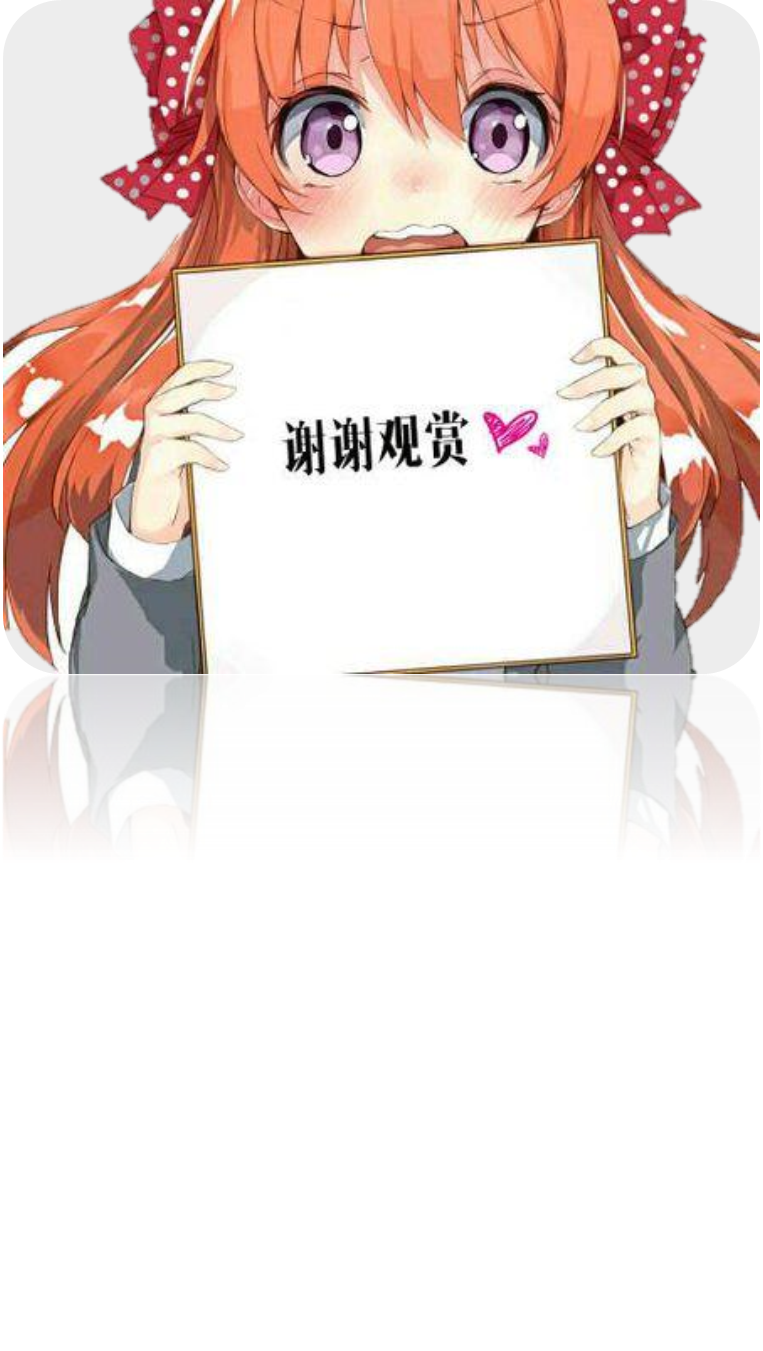 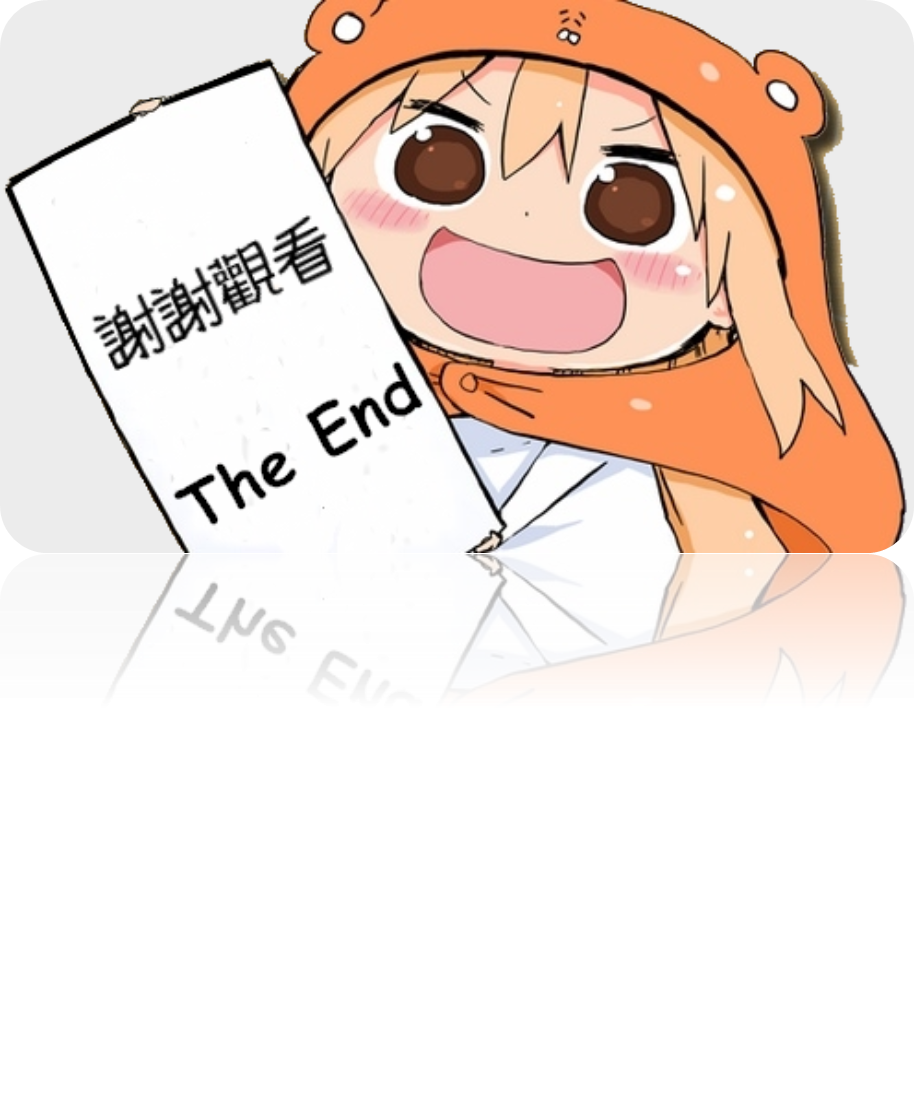 圖源 https://52movs.com/mov/84612450.php